The Geologic Column
Discovery and Contents of the Cenozoic
[Speaker Notes: The Geologic Column—the Discovery and Contents of the Cenozoic]
Cenozoic
Cenozoic
Mesozoic
Phanerozoic
Paleozoic
Precambrian
[Speaker Notes: In this presentation we will explore the Cenozoic erathem--learning how its layers were first discovered and what kinds of fossils are found in them.]
Quaternary
Cenozoic
Named for
Neogene
Paleogene
Characteristics
Places
Tribes
Cretaceous
Mesozoic
Jurassic
Triassic
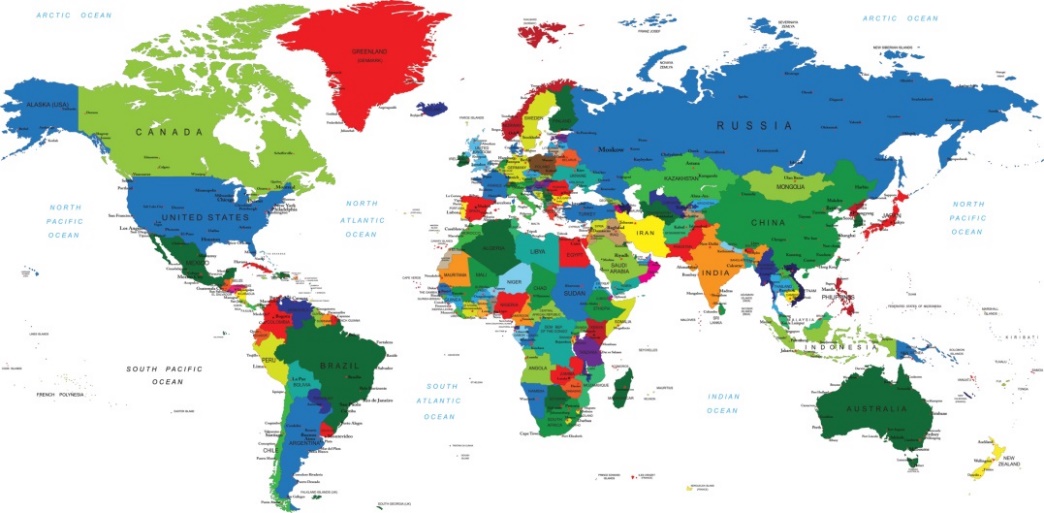 Phanerozoic
Permian
Pennsylvanian
Mississippian
Paleozoic
Devonian
Silurian
Ordovician
Cambrian
Precambrian
[Speaker Notes: Recall how the various systems of the Paleozoic and Mesozoic erathems were named for places, tribes, or characteristics of the rocks.  There was nothing evolutionary connected with these sections of the geologic column at first.]
1795
1800
1822
1831
1834
1840s
1879
Jurassic
Silurian
Triassic
Pennsylvanian
Mississippian
Permian
Terrace Cretace  
Cretaceous (later)
Lower Silurian Renamed  Ordovician
[Speaker Notes: Some of the layers and fossils were studied throughout much of the 19th century by people who believed in the Bible.]
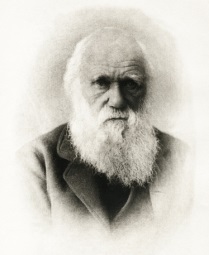 1795
1800
1822
1831
1834
1840s
1879
Jurassic
Silurian
Triassic
Pennsylvanian
Mississippian
Permian
Terrace Cretace  
Cretaceous (later)
Lower Silurian Renamed  Ordovician
[Speaker Notes: It was not until after most of these systems were named that Darwin’s theory of evolution was published in 1859…]
Evolution influential
Cenozoic
Mesozoic
Phanerozoic
Paleozoic
Precambrian
[Speaker Notes: But even though some of the lower systems were named by scientists who believed in the Bible, / evolutionary ideas were influential in the naming of the various subdivisions of the Cenozoic erathem.]
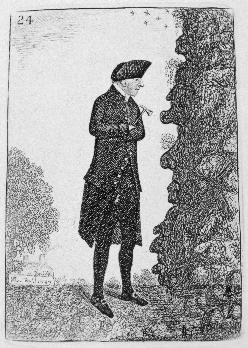 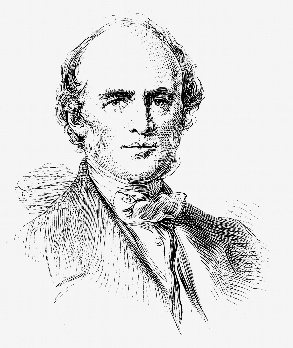 1795
1800
1822
1831
1834
1840s
1879
Jurassic
Silurian
Triassic
Pennsylvanian
Mississippian
Permian
Terrace Cretace  
Cretaceous (later)
Lower Silurian Renamed  Ordovician
[Speaker Notes: Near the end of the 18th century, a geologist named James Hutton published a book introducing uniformitarianism—the idea that earth’s history can be best explained by looking at the geological processes happening around us in the present.  / Several decades later, this idea was popularized by a geologist named Charles Lyell.]
Uniformitarianism
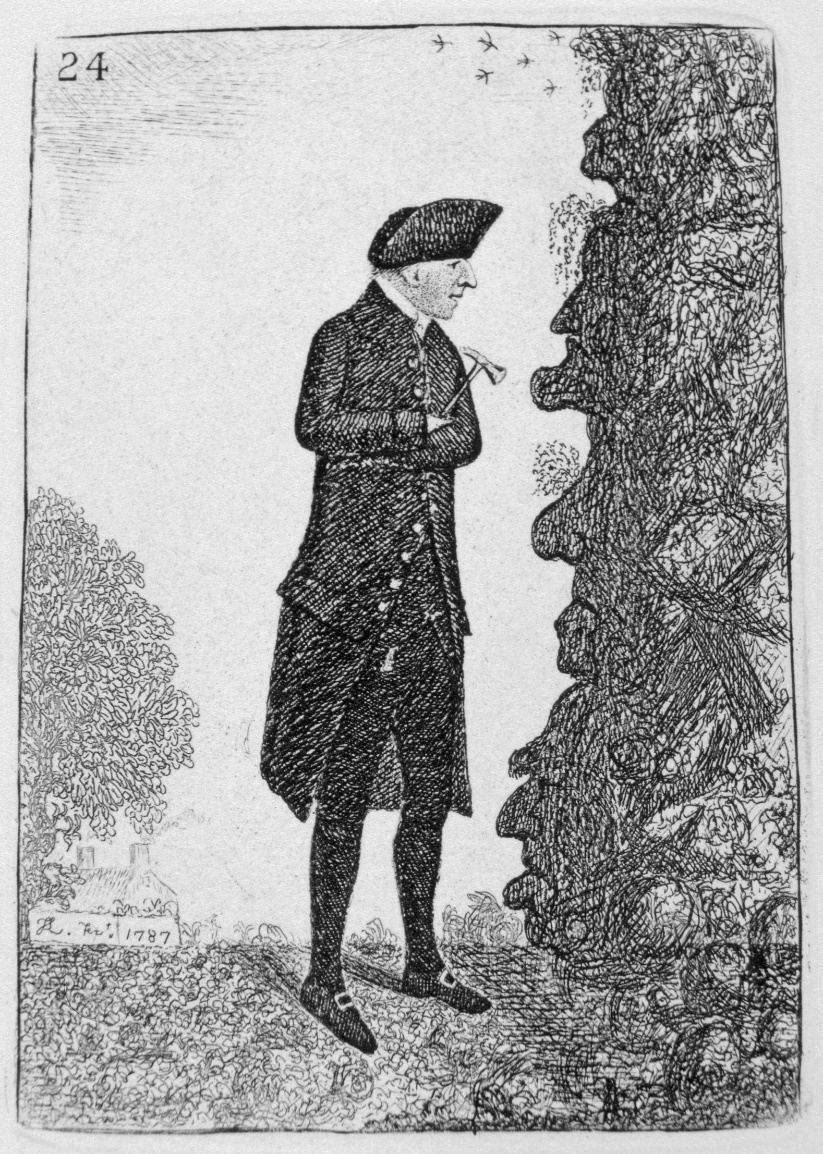 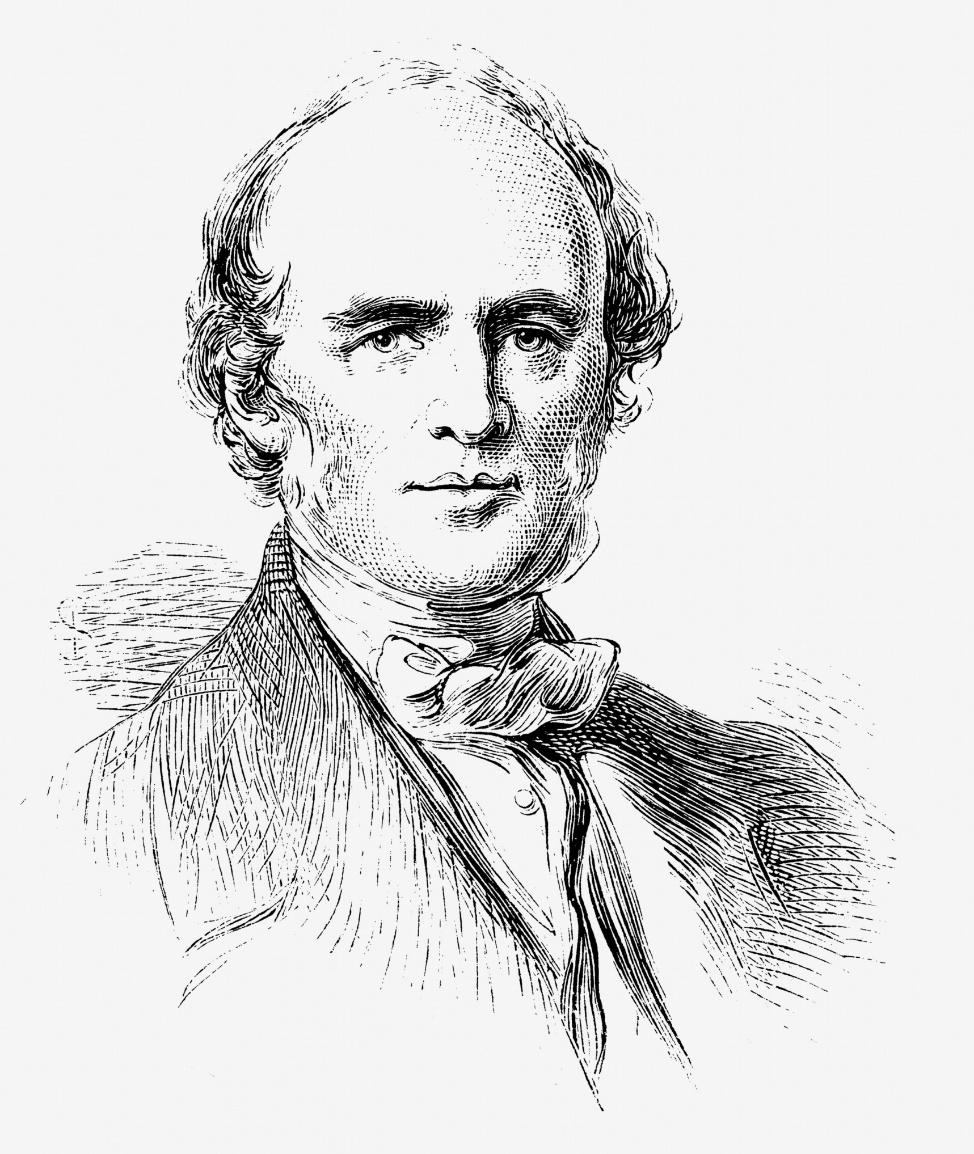 James Hutton
Charles Lyell
[Speaker Notes: These men, and this idea, are responsible for the idea that the geologic column formed over many millions of years instead of during the biblical flood.
(pictures from thinkstock)]
Uniformitarianism
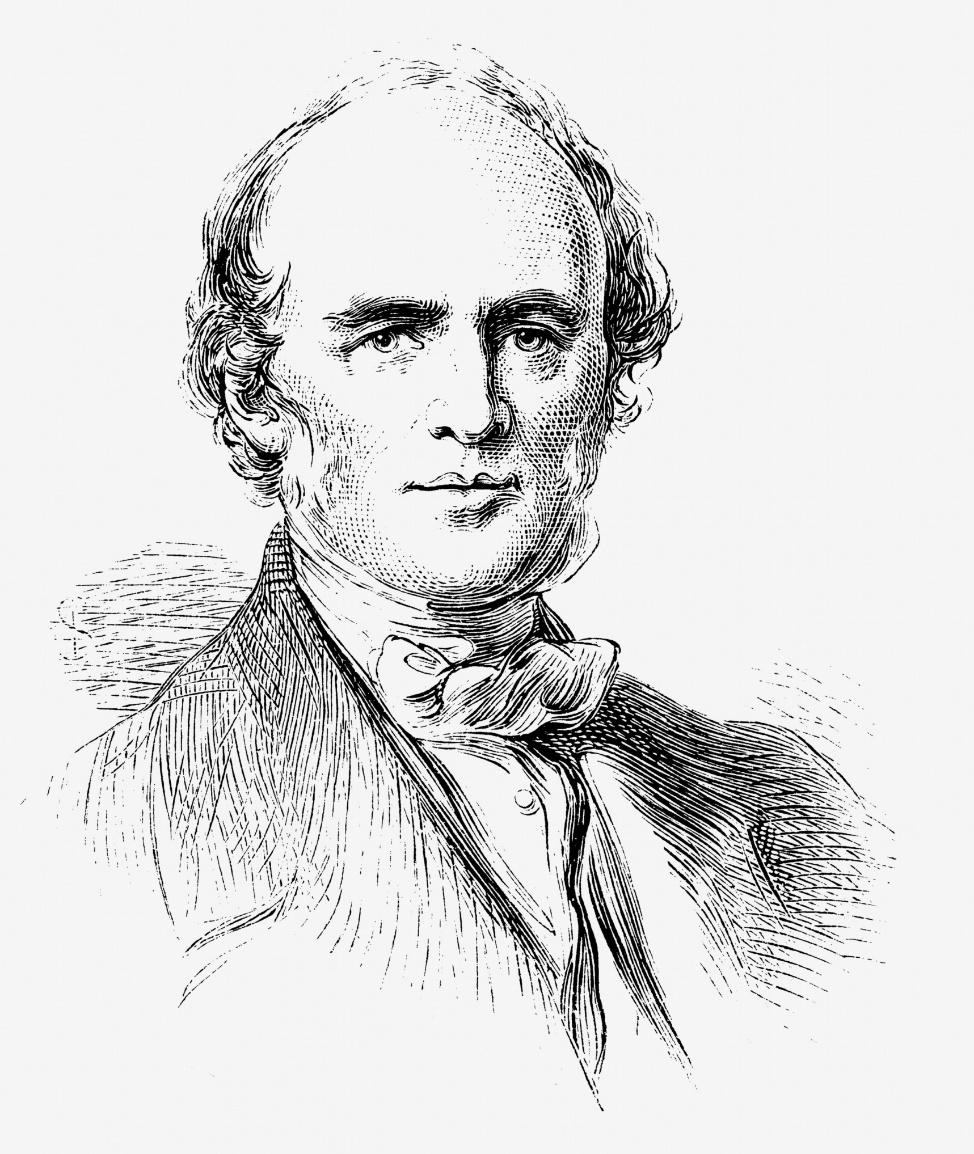 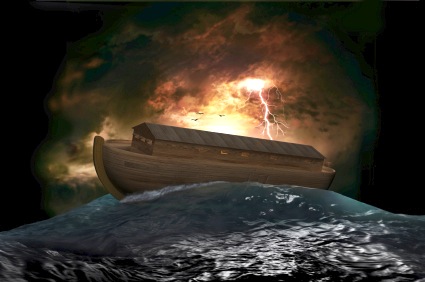 Charles Lyell
[Speaker Notes: Charles Lyell suggested subdivisions of the Cenozoic—which was called the Tertiary at the time--to directly challenge the Biblical flood and to advance the idea of uniformitarianism.]
Lyell’s Epochs
Pleistocene
Pliocene
Neogene
Miocene
Cenozoic
Oligocene
Eocene
Paleogene
Paleocene
[Speaker Notes: This enlarged diagram of the Cenozoic erathem shows the subdivisions suggested by Lyell.  He called these subdivisions epochs, which expressed his desire to show that geological processes happened slowly over long time intervals.]
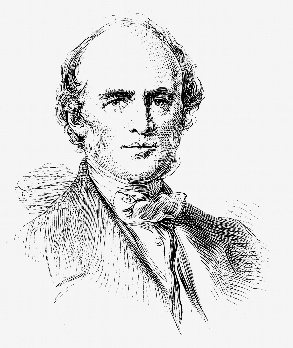 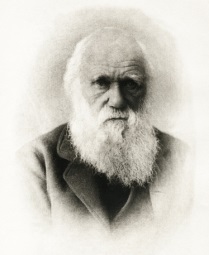 1795
1800
1822
1831
1834
1840s
1879
Jurassic
Silurian
Triassic
Pennsylvanian
Mississippian
Permian
Terrace Cretace  
Cretaceous (later)
Lower Silurian Renamed  Ordovician
[Speaker Notes: It is interesting that he suggested these subdivisions to discredit belief in the Bible / before he published his work on uniformitarianism, / and well before Darwin’s proposal of evolution.]
Lyell’s Epochs
Pleistocene
1940s
Pliocene
Neogene
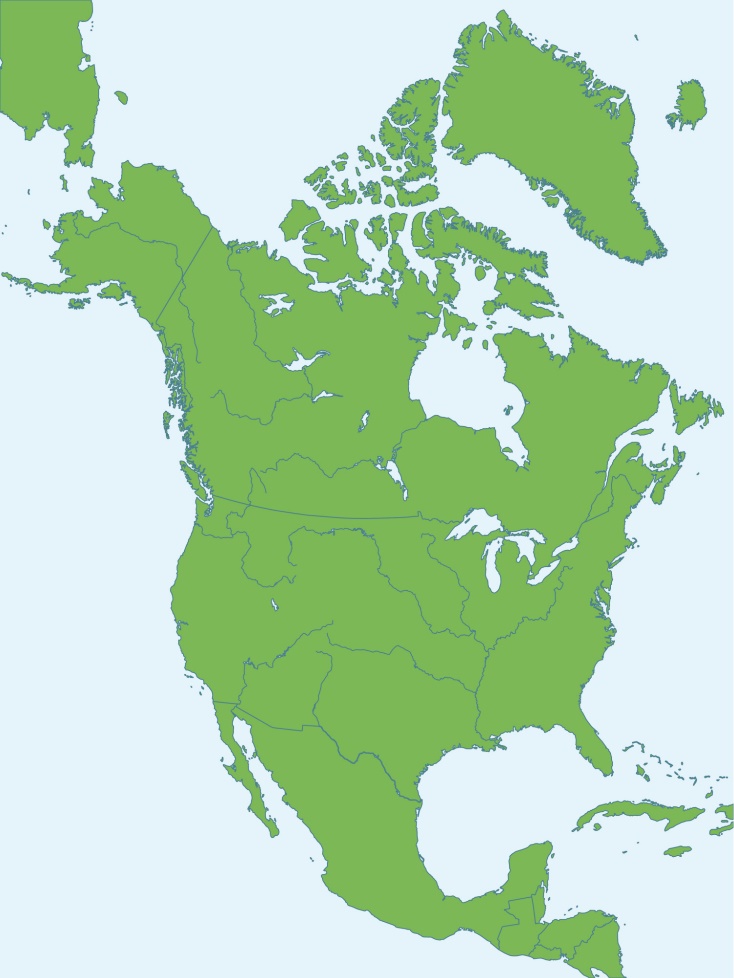 Miocene
Cenozoic
Oligocene
Eocene
Paleogene
Paleocene
[Speaker Notes: Many decades later, in the 1940’s, when belief in evolution had become nearly universal, / vertebrate paleontologists working in North America subdivided Lyell’s epochs into even smaller units]
Lyell’s Epochs
North American Land Mammal Ages
Pleistocene
Pliocene
Neogene
Miocene
Cenozoic
Oligocene
Eocene
Paleogene
Paleocene
[Speaker Notes: …which they called  the North American Land Mammal Ages.  The idea of the land mammal ages was based on the belief of these scientists in evolution.]
Important Terminology
Chronostratigraphic (layers)
Eonothem
Erathem
System
Series
Stage
Geochronologic     (time)
Eon
Era
Period
Epoch
Age
[Speaker Notes: Remember the difference between chronostratigraphic and geochronologic terms?]
Important Terminology
Chronostratigraphic (layers)
Eonothem
Erathem
System
Series
Stage
Geochronologic     (time)
Eon
Era
Period
Epoch
Age
[Speaker Notes: The term “age” is a geochronologic term, which includes both the layers themselves and the inferred time associated with them.]
Important Terminology
Chronostratigraphic (layers)
Eonothem
Erathem
System
Series
Stage
Geochronologic     (time)
Eon
Era
Period
Epoch
Age
[Speaker Notes: Referring to these divisions as stages instead, means we are talking just about the layers, without the inferred millions of years of time associated with them.]
Lyell’s Epochs
North American Land Mammal Ages
Pleistocene
Pliocene
Neogene
Miocene
Cenozoic
Oligocene
Eocene
Paleogene
Paleocene
[Speaker Notes: Even though the idea of the land mammal ages was based on a belief evolution, the layers were still named the same way as the Paleozoic and Mesozoic--based on fossil communities from a specific place and in a specific sequence.]
Lyell’s Epochs
North American Land Mammal Ages
Pleistocene
Irvingtonian
Irvington, CA
Pliocene
Neogene
Miocene
Cenozoic
Oligocene
Eocene
Paleogene
Paleocene
[Speaker Notes: For example, one of the two ages within the Pleistocene epoch was named the Irvingtonian for fossils discovered in Irvington, CA]
Lyell’s Epochs
North American Land Mammal Ages
Pleistocene
Pliocene
Blancan
Mt. Blanco, TX
Neogene
Miocene
Cenozoic
Oligocene
Eocene
Paleogene
Paleocene
[Speaker Notes: The Blancan age is named for fossils found in Mt. Blanco, TX]
Lyell’s Epochs
North American Land Mammal Ages
Pleistocene
Pliocene
Neogene
Barstovian
Barstow Formation
Barstow, CA
Miocene
Cenozoic
Oligocene
Eocene
Paleogene
Paleocene
[Speaker Notes: One of the four ages in the Miocene got its name from the Barstow Formation in CA]
Lyell’s Epochs
North American Land Mammal Ages
Pleistocene
Pliocene
Neogene
Miocene
Cenozoic
Oligocene
Whitneyan
Whitney, NE
Eocene
Paleogene
Paleocene
[Speaker Notes: And one of the four ages in the Oligocene got its name from fossils found in Whitney, NE]
Lyell’s Epochs
North American Land Mammal Ages
Pleistocene
Pliocene
Neogene
Miocene
Cenozoic
Oligocene
Eocene
Bridgerian
Bridger Formation
Wyoming
Paleogene
Paleocene
[Speaker Notes: The name Bridgerian came from the Bridger Formation in Wyoming and is the name of one of four different ages in the Eocene epoch.]
Lyell’s Epochs
North American Land Mammal Ages
Pleistocene
Pliocene
Neogene
Miocene
Cenozoic
Oligocene
Eocene
Paleogene
Paleocene
Clarksforkian
Clark’s Fork Basin, WY
[Speaker Notes: The Paleocene includes four different land mammal ages as well, one of which was named for fossils found in Clark’s Fork Basin, WY]
Lyell’s Epochs
North American Land Mammal Ages
Pleistocene
Irvingtonian
Irvington, CA
Pliocene
Blancan
                            Mt. Blanco, TX
Neogene
Barstovian
Barstow Formation
Barstow, CA
Miocene
Cenozoic
Oligocene
Whitneyan
Whitney, NE
Eocene
Bridgerian
Bridger Formation
Wyoming
Paleogene
Paleocene
Clarksforkian
Clark’s Fork Basin, WY
[Speaker Notes: As you can see, the names for the various “ages” are based on a succession of fossil communities, or biomes, preserved at specific places.  They do not necessarily mean evolution.]
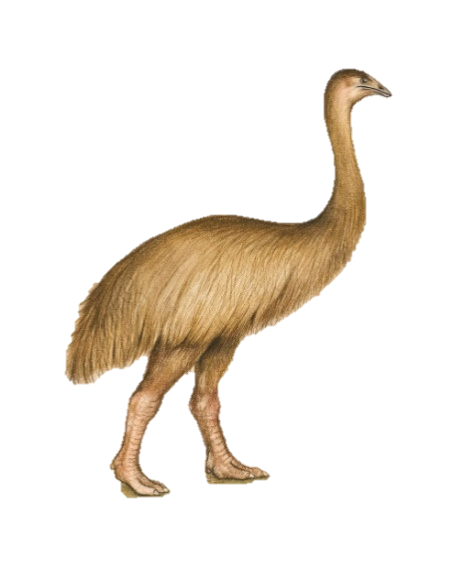 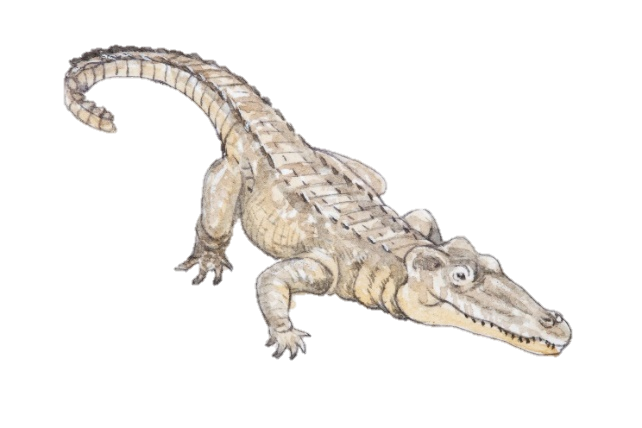 Quaternary
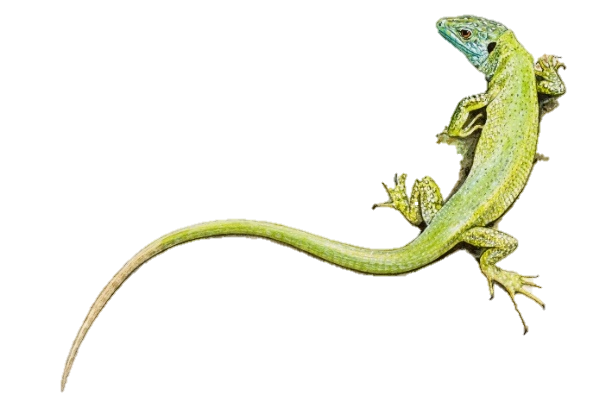 Cenozoic
Neogene
Paleogene
Cretaceous
Mesozoic
Jurassic
Triassic
Phanerozoic
Permian
Pennsylvanian
Mississippian
Paleozoic
Devonian
Silurian
Ordovician
Cambrian
Precambrian
[Speaker Notes: What kinds of fossils are found in these Cenozoic fossil communities?  A wide variety of creatures including invertebrates, fish, reptiles, and birds.]
Quaternary
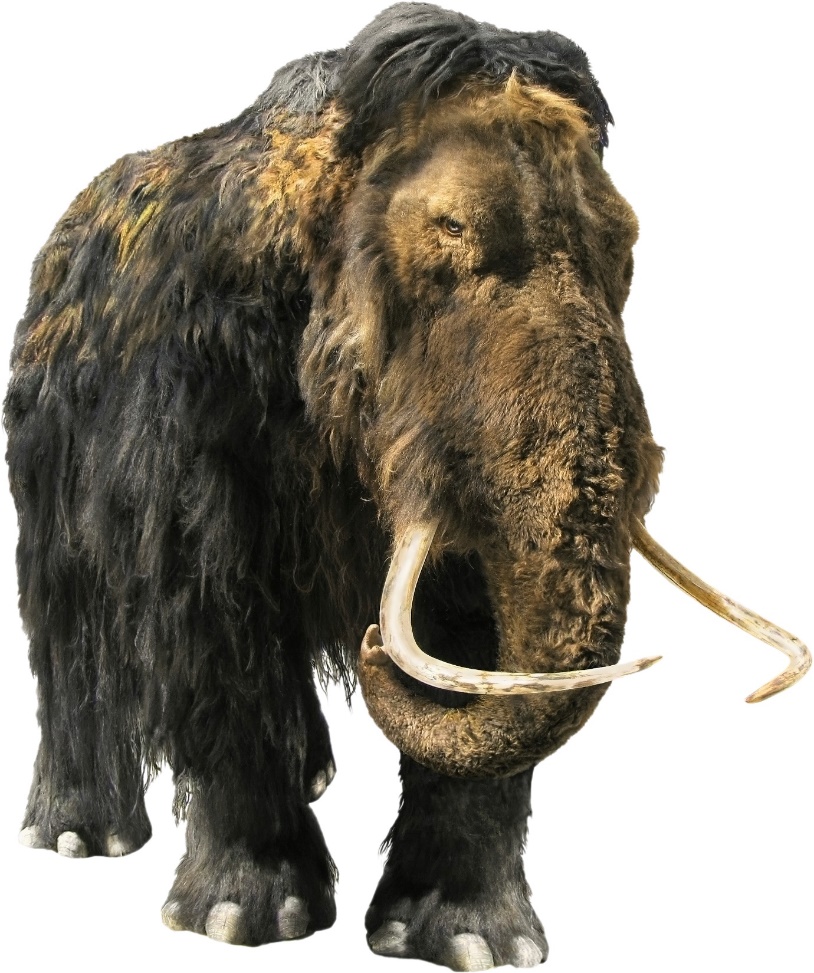 Cenozoic
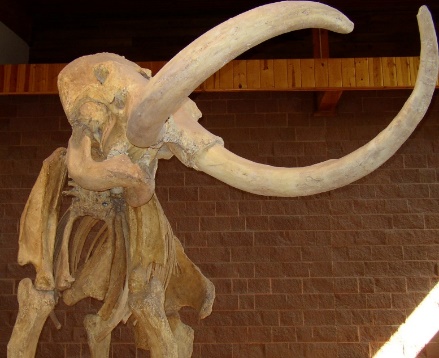 Neogene
Paleogene
Cretaceous
Mesozoic
Jurassic
Triassic
Phanerozoic
Permian
Pennsylvanian
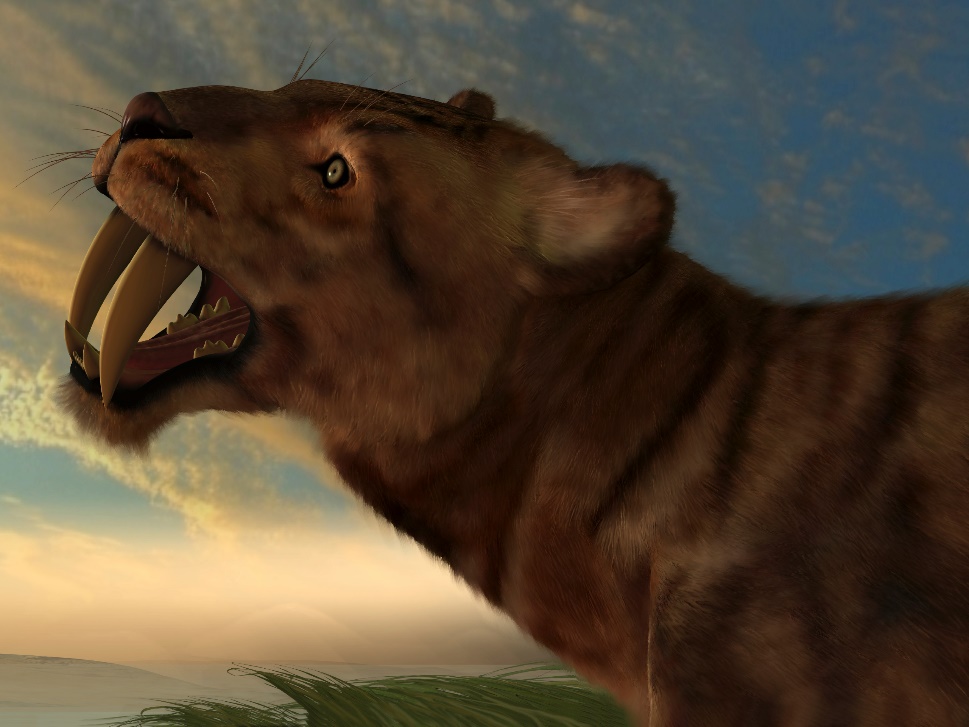 Mississippian
Paleozoic
Devonian
Silurian
Ordovician
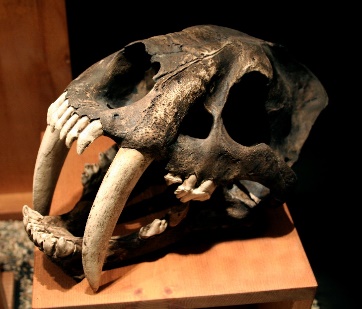 Cambrian
Precambrian
[Speaker Notes: But the most well known creatures from the Cenozoic layers are mammals--/ like woolly mammoths / and saber-toothed tigers.  Because of the variety and number of mammal fossils found there, the Cenozoic has been called the age of mammals.    

Both mammoth pics and cat pic from iStock (not sure about cat bones, but it has been used before)]
Quaternary
Cenozoic
Neogene
Paleogene
Cretaceous
Mesozoic
Jurassic
Triassic
Phanerozoic
Permian
Pennsylvanian
Mississippian
Paleozoic
Devonian
Silurian
Ordovician
Cambrian
Precambrian
[Speaker Notes: We have spent some time learning about the geologic column—how the various systems got their names…]
Quaternary
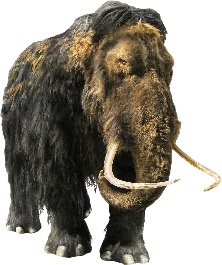 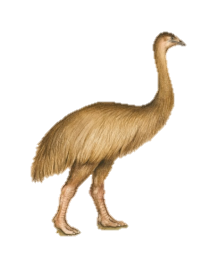 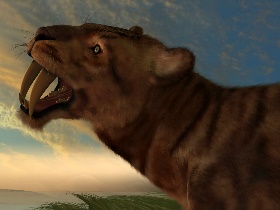 Cenozoic
Neogene
Paleogene
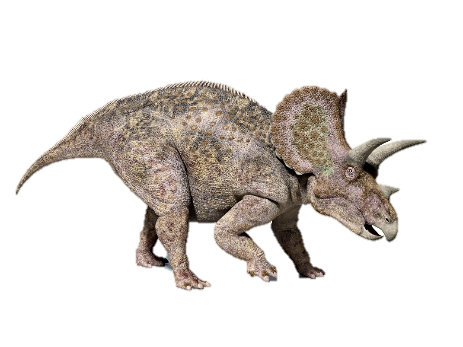 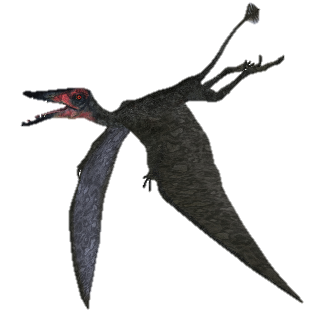 Cretaceous
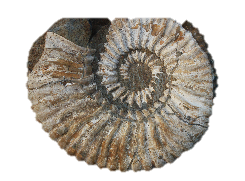 Mesozoic
Jurassic
Triassic
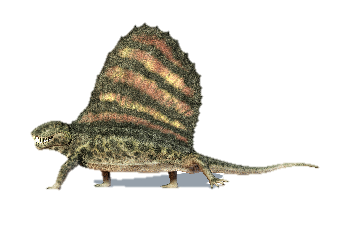 Phanerozoic
Permian
Pennsylvanian
Mississippian
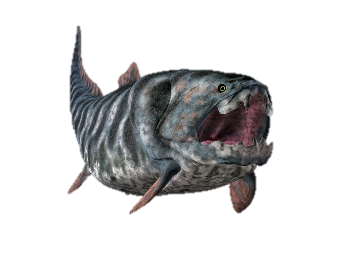 Paleozoic
Devonian
Silurian
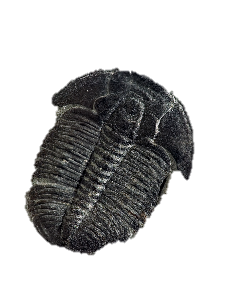 Ordovician
Cambrian
Precambrian
[Speaker Notes: … and a little bit about what kinds of fossils are found in them.  Why is this important?]
Summary
The sequence of fossils in the geologic column is real, observable data. 

The evolutionary interpretation of the geologic column was added later.
[Speaker Notes: It’s important to understand that the sequence of fossils in the geologic column is real, observable data.  / It is also important to understand that the evolutionary interpretation of the geologic column was added later.  But is evolution the best explanation for the fossil record?]
The Geologic Column
Does It Show Evolution?
[Speaker Notes: In our next presentation, we will talk about whether or not there is actually evidence within the geologic column for evolution.]
Images By
Images may appear on more than one slide. Citation is given on the first slide where each image appears.
[1a] Zion National Park 489588635, kaiborder, Thinkstock, Thinkstock Image Subscription Agreement
[1b] Folded rocks 24286621 Matauw, Getty Images (US), Inc. Subscription Agreement
[1c] Blue Mesa Petrified Forest National Park 479232619, estivillml, Thinkstock, Thinkstock Image Subscription Agreement
[1d] Bryce Canyon National Park, Keith Snyder
[1e] Folded rocks, Raul Esperante, used with permission
[1f] Grand Canyon, taken by Ed Chatelain, used with permission
[3] World Map 164786370, bogdanserban, Thinkstock, Thinkstock Image Subscription Agreement
[5] Charles Darwin 16835919, picture, Getty Images (US), Inc. Subscription Agreement 
[7a] James Hutton 92846333, Photos.com, Thinkstock, Thinkstock Image Subscription Agreement
[7b] Charles Lyell 92822906, Photos.com, Thinkstock, Thinkstock Image Subscription Agreement
[9a] Noah's Ark 12550737, jgroup, Getty Images (US), Inc. Subscription Agreement
[12] North America 469783859m /Alexander Zam, Thinkstock, Thinkstock Image Subscription Agreement
Images By
[25a] Flightless Moa bird 98193400, Elaine Anderson, Thinkstock, Thinkstock Image Subscription Agreement
[25b] Illustration of a crocodile 102115724, Dorling Kindersley, Thinkstock Image Subscription Agreement
[25c] Green lizard (Lacerta bilineata) 79711088, Dorling Kindersley, Thinkstock Image Subscription Agreement
[26a] Woolly Mammoth 52619872 aleks1949, Getty Images (US), Inc. Subscription Agreement
[26b] Mammoth skeleton 186043 Escaflowne, Getty Images (US), Inc. Subscription Agreement
[26c] Saber-toothed cat skull 825334 pixeldigits, Getty Images (US), Inc. Subscription Agreement
[26d] Smilodon cat 22991262 CoreyFore, Getty Images (US), Inc. Subscription Agreement
[28d] Triceratops dinosaur 178188198, leonello, Thinkstock, Thinkstock Image Subscription Agreement
[28e] Nautilus 2 101401226, Andrey Davidenko, Thinkstock, Thinkstock Image Subscription Agreement
[28f] Dorygnathus Pterosaur 187006507, CoreyFord, Thinkstock, Thinkstock Image Subscription Agreement
[28g] Dimetrodon 178583890, leonello, Thinkstock, Thinkstock Image Subscription Agreement
[28h] Dunkleosteus 180176590, MR1805, Thinkstock, Thinkstock Image Subscription Agreement
[28i] Elrathia kingii Trilobite 144970604, Russell Shively, Thinkstock, Thinkstock Image Subscription Agreement
Special Thanks

Foundation for Adventist Education
© Origins Curriculum Resources 2015
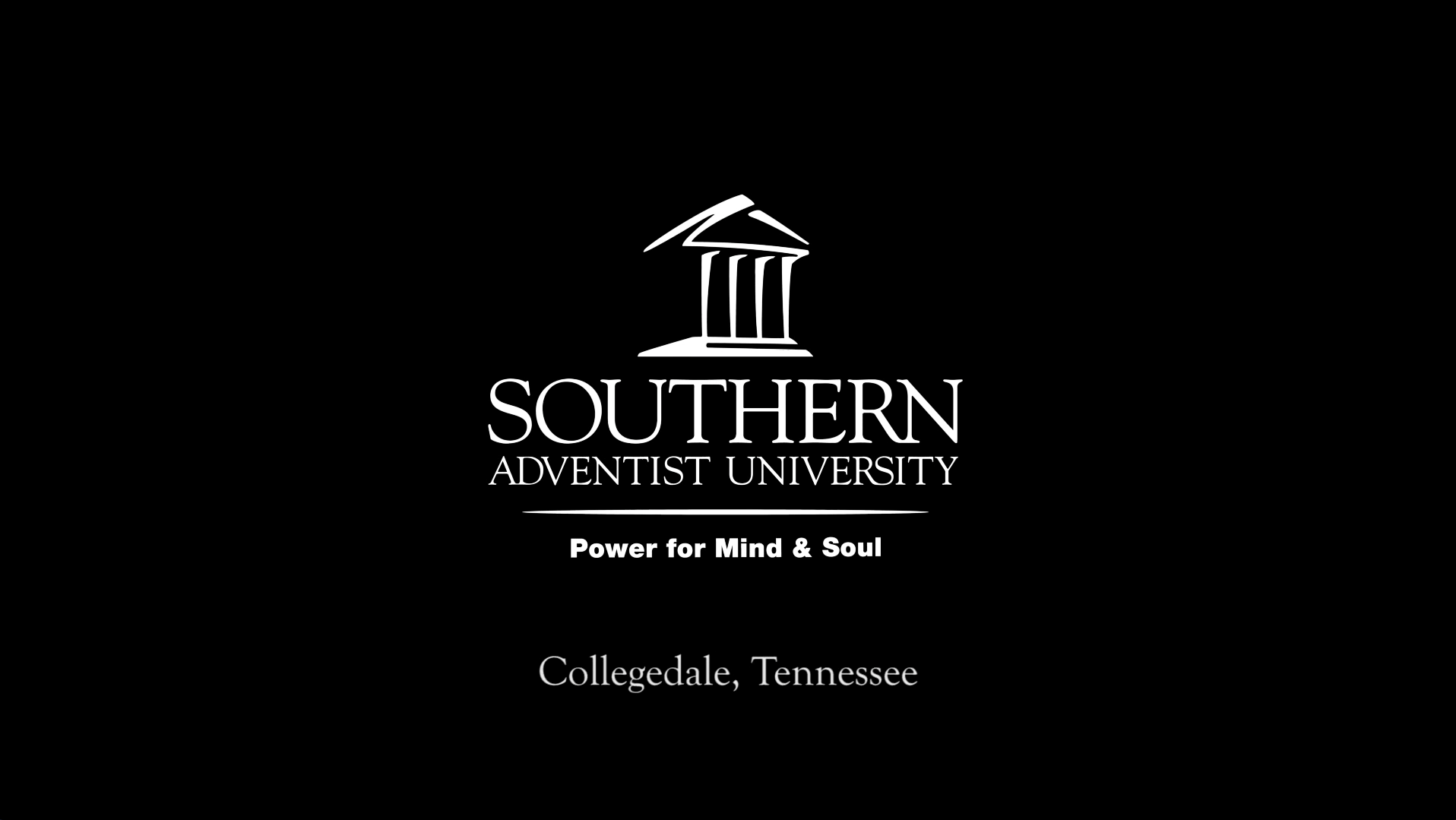 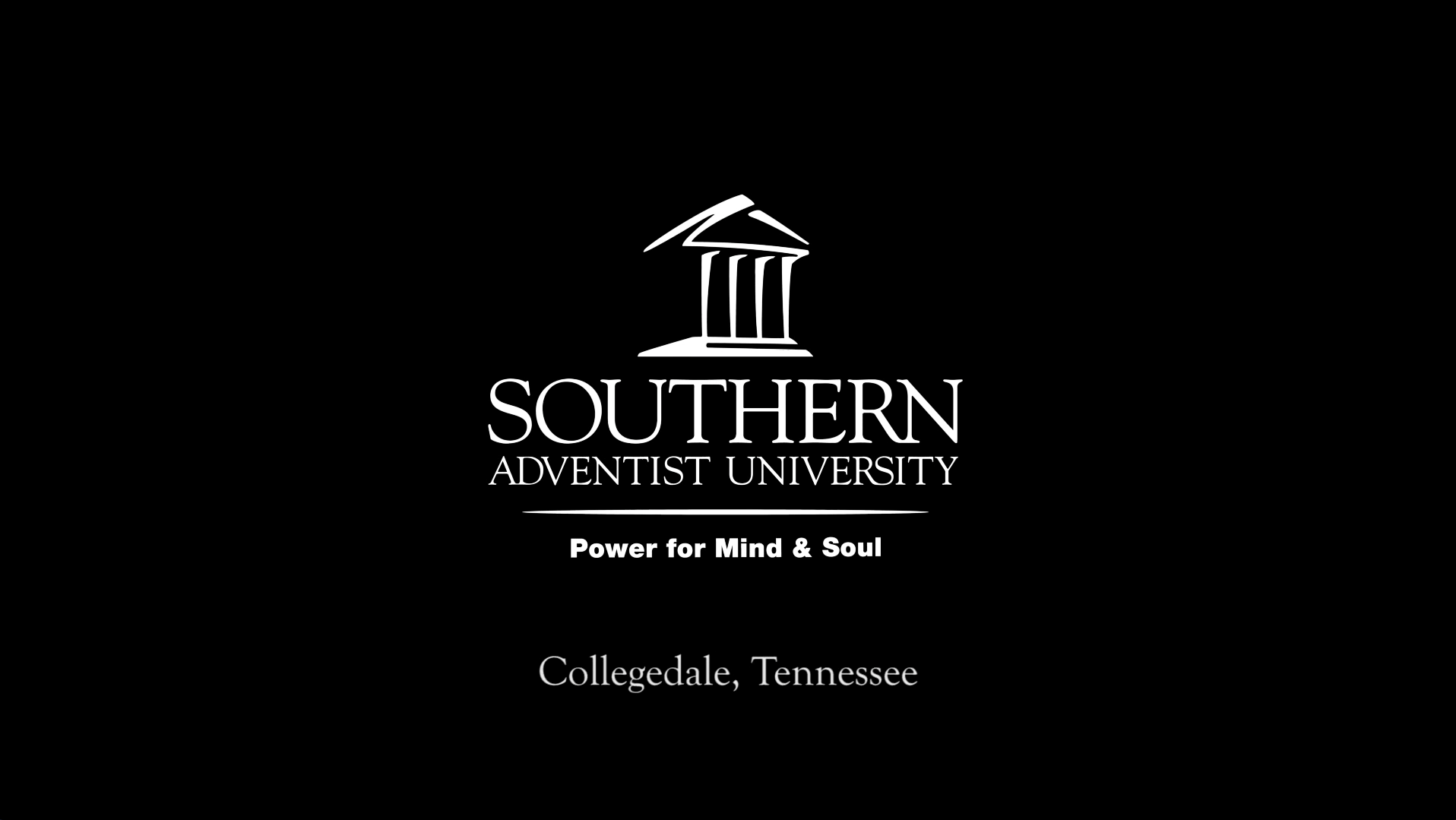 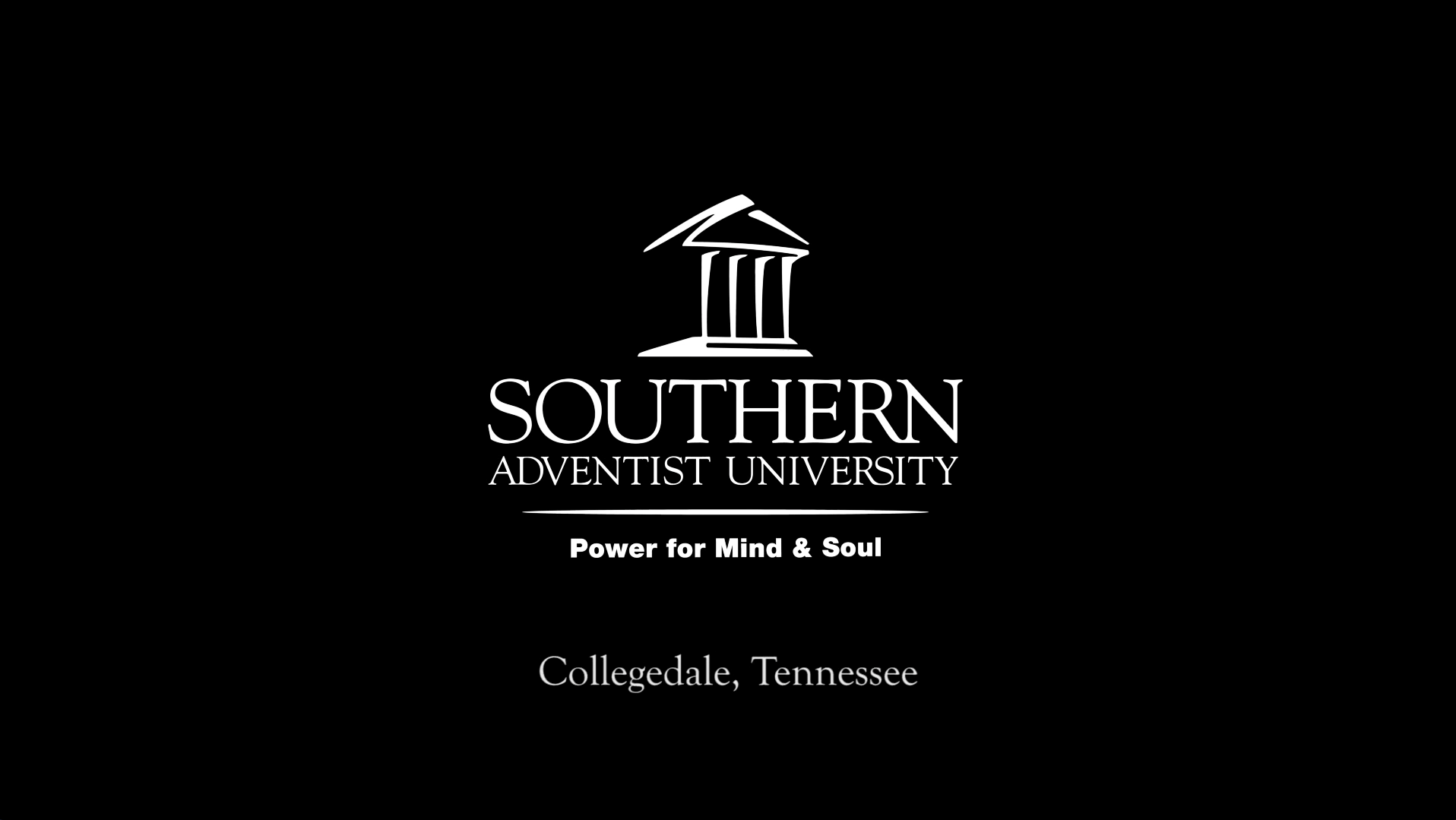 © Southern Adventist University 2015
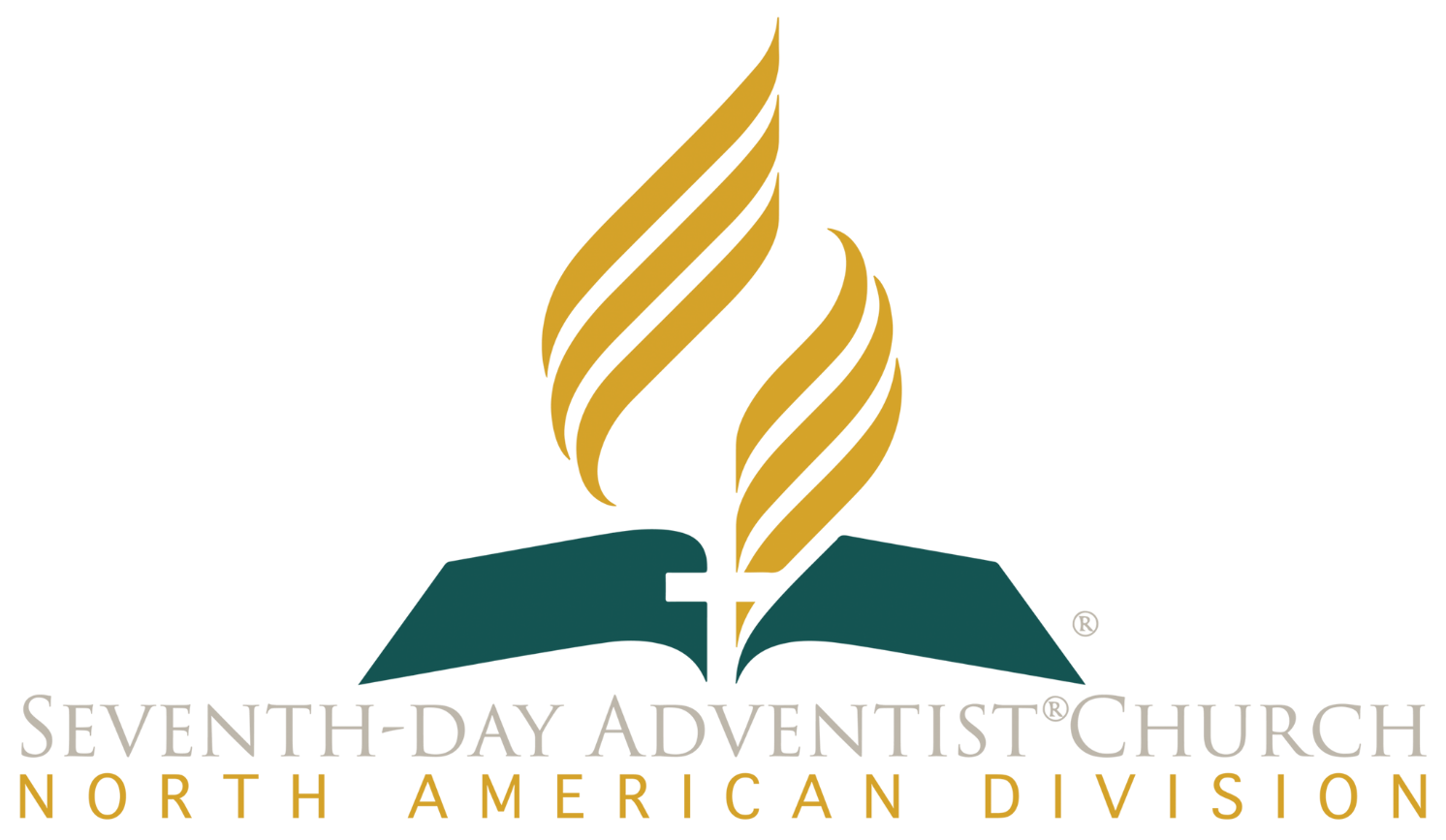 © Seventh-day Adventist North American Division 2015
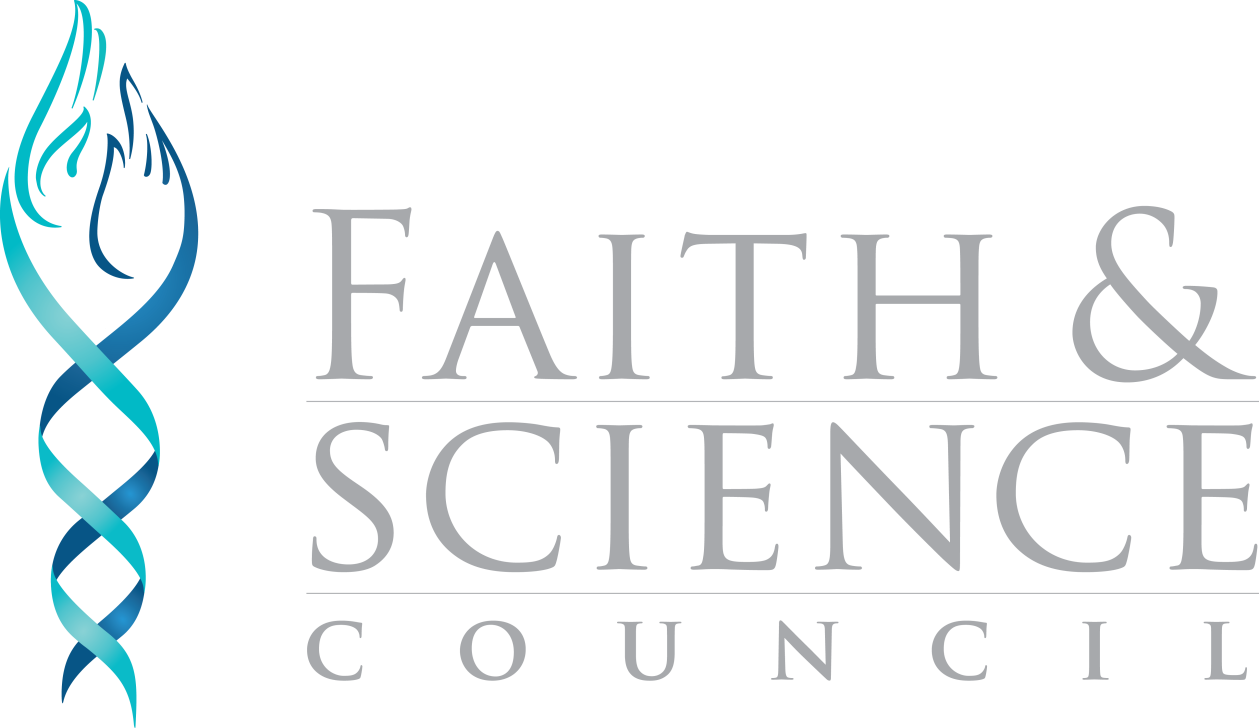 © General Conference of Seventh-day Adventists 2015
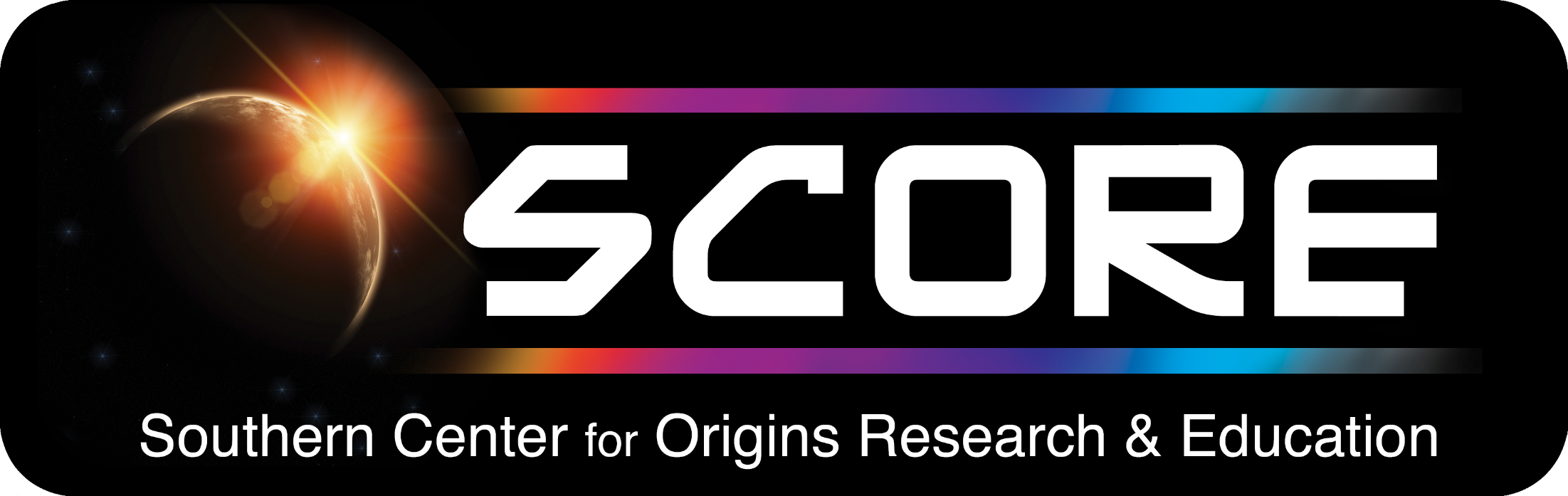 © SCORE Southern Center for Origins Research & Education 2015